Сопоставление основных параметров бюджета Ирбитского муниципального образования с другими муниципальными образованиями на 2021 год
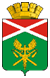 Численность населения Российской Федерации по муниципальным образованиям на 1 января 2020 года